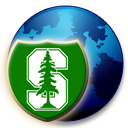 CS251 Fall 2021
(cs251.stanford.edu)
Privacy, Mixers and Monero
Benedikt Bünz
Privacy for Cryptocurrencies
What information might a user want to hide?
Amounts:
How much they are paying
How much are they receiving
E.g. salary
Identity (anonymity): 
Who they are
Who they pay
Who pays them
Metadata:
Script Sig, e.g multisig threshold
Smart contract
Anonymity
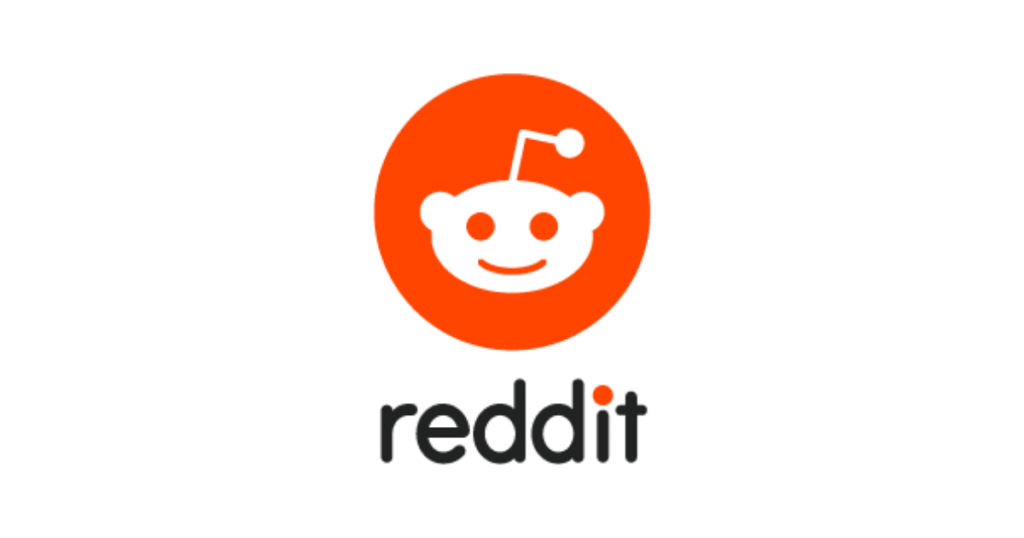 Weak Anonymity (Pseudonymity):
One consistent Pseudonym (e.g. reddit)
Pros: Reputation
Cons: Linkable posts, one post linked to you-> all posts linked to you
Writing style, topics of interest may link you
Strong Anonymity:
Cons: No Reputation
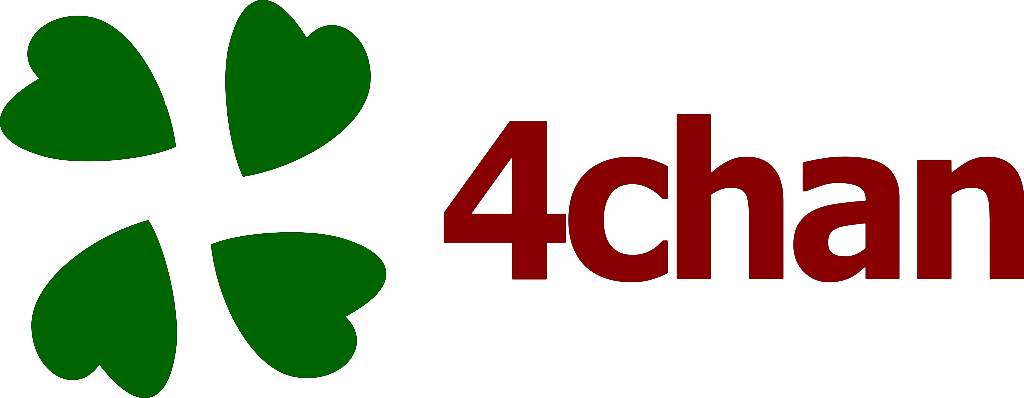 Who needs privacy for payments
Companies:
Ford does not want to reveal cost of tires
Salaries of employees
Investment funds want to keep strategies private
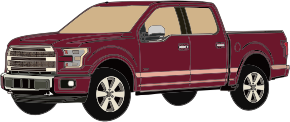 [Speaker Notes: Split into 4 slides]
Who needs privacy for payments
Consumers
Salary, Rent, Purchasing things online, Donations
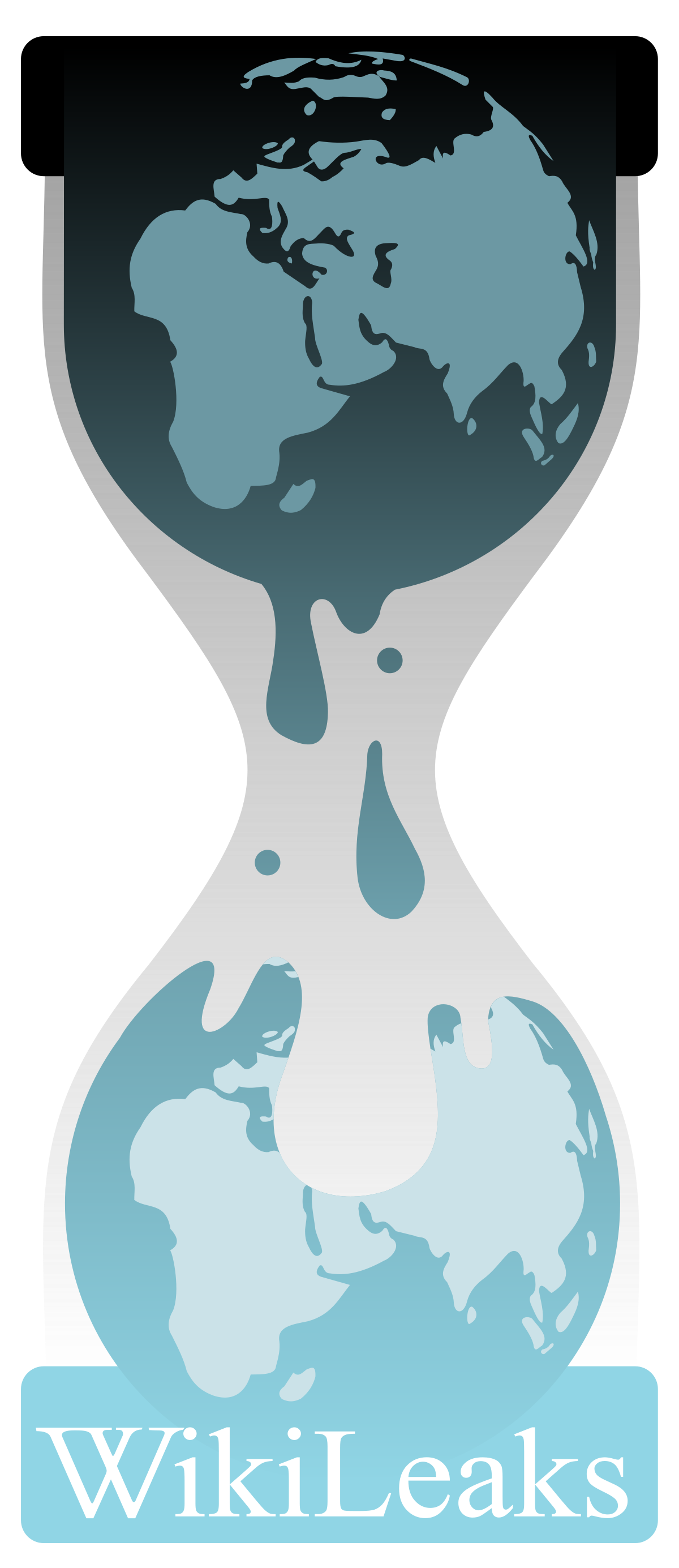 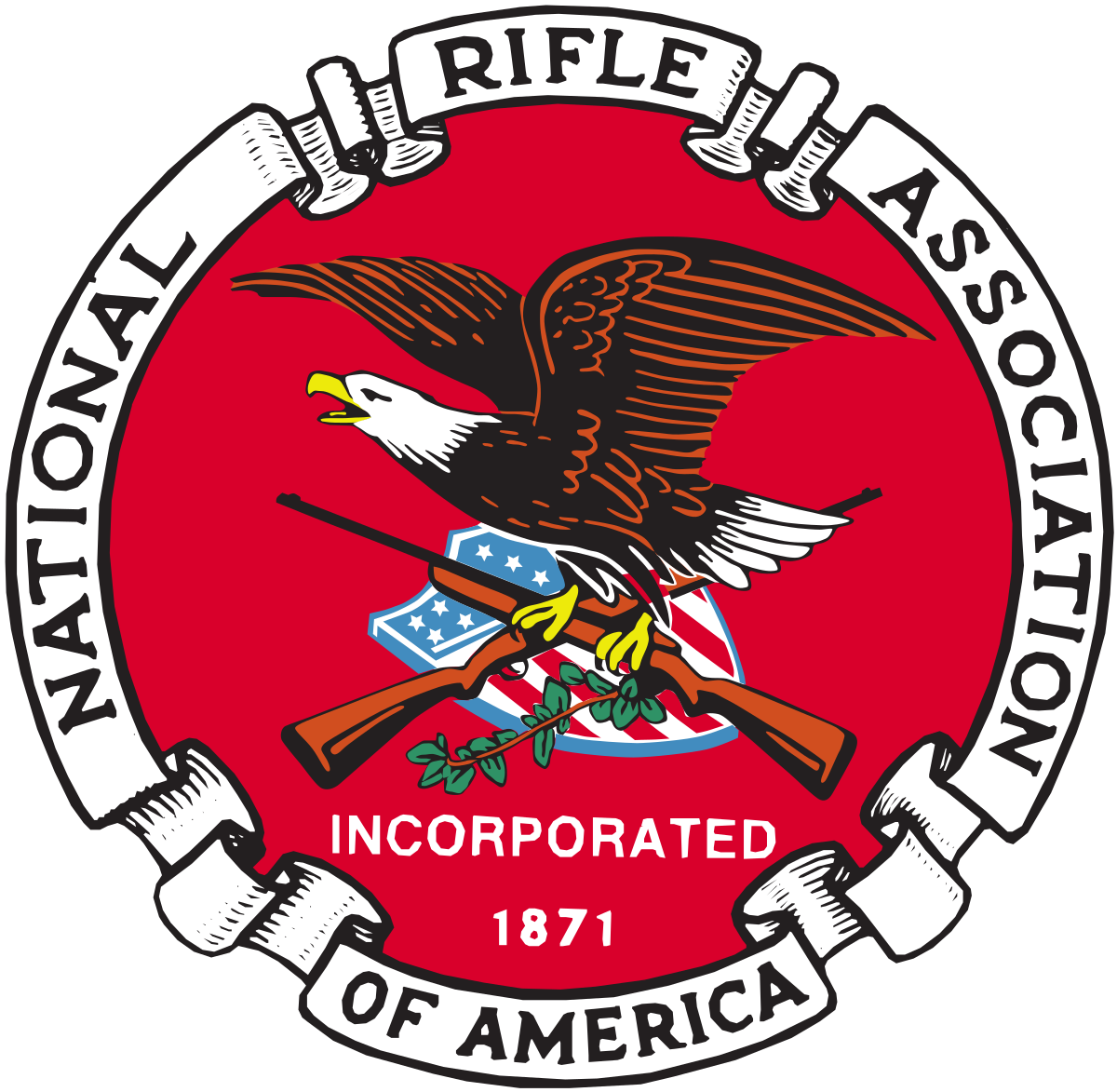 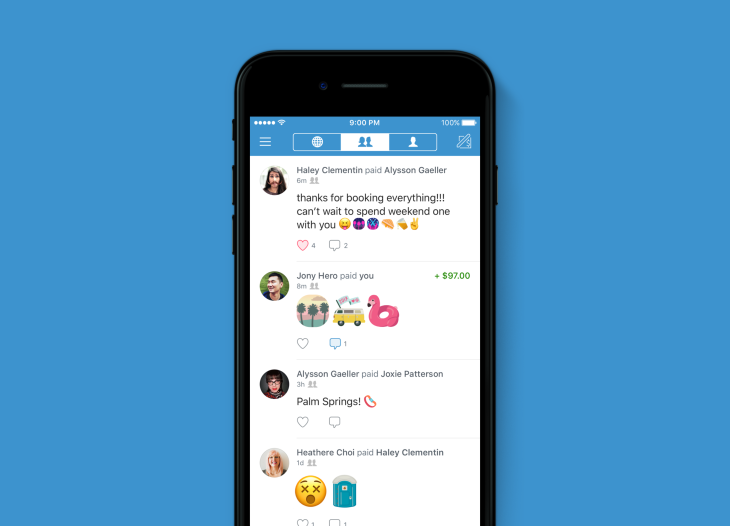 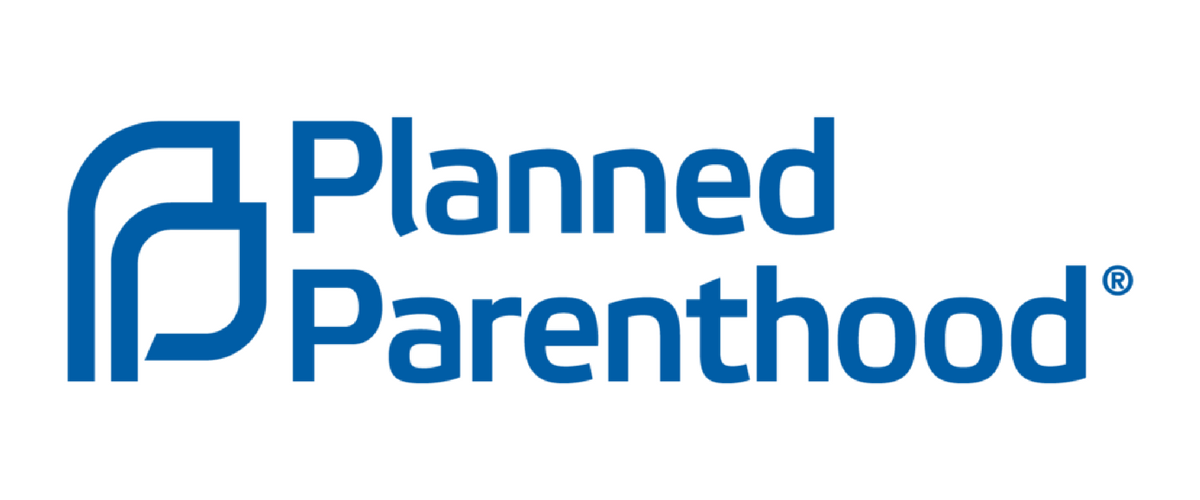 [Speaker Notes: Split into 4 slides]
Who needs privacy for payments
Criminals:
Stolen funds (WannaCry), buying/selling drugs, tax evasion
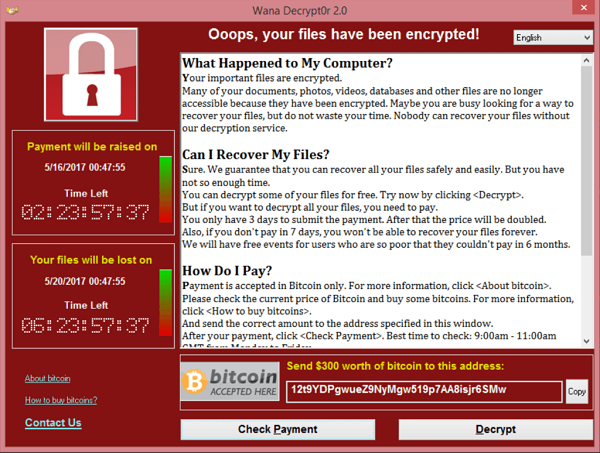 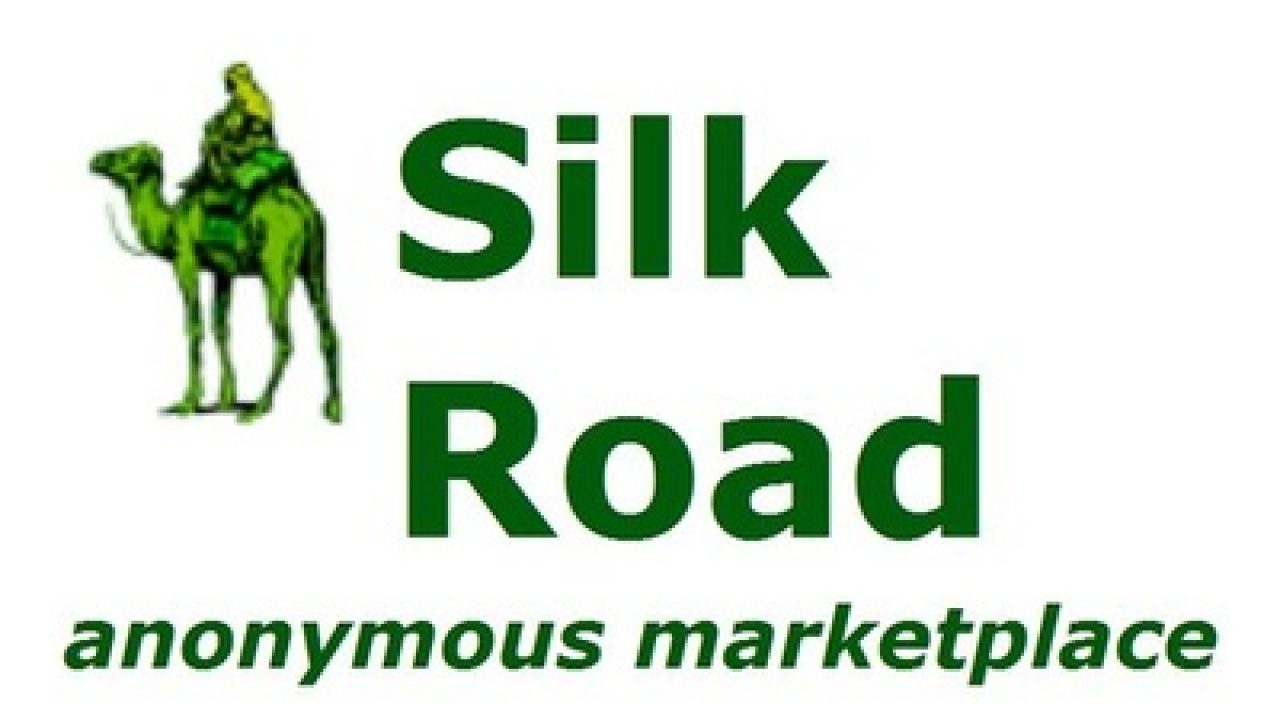 [Speaker Notes: Split into 4 slides]
Who needs privacy for payments
Applications:
Privacy can prevent frontrunning
Exchanges may want to keep orderbook private
Sealed bid auction
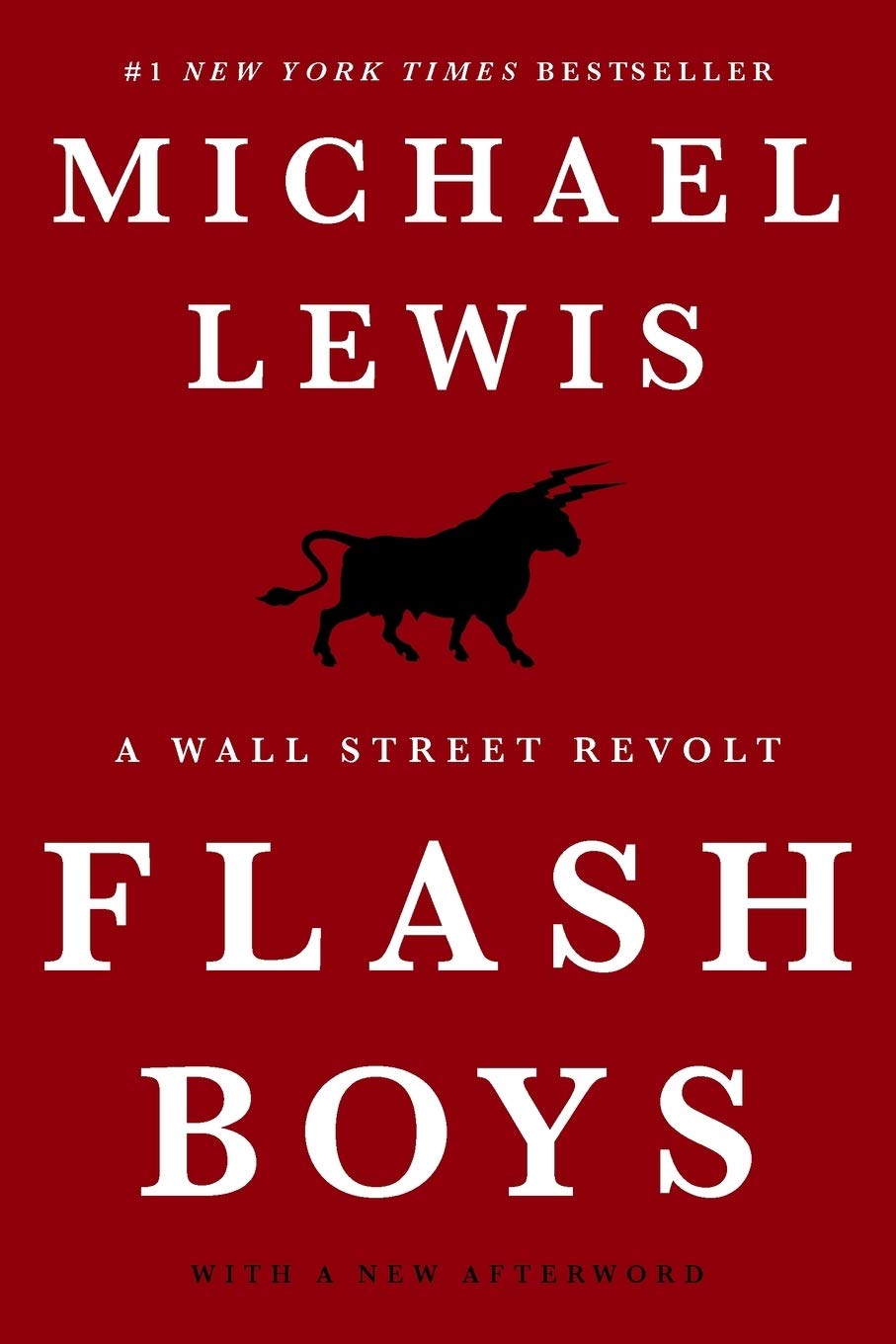 [Speaker Notes: Split into 4 slides]
Privacy of Digital Payments
Payments publicly visible/linkable
Payments only visible to bank/venmo. Optionally sender/receiver public
Unlinkable private payments
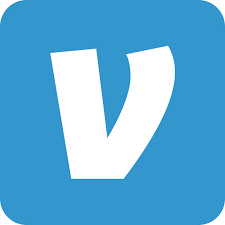 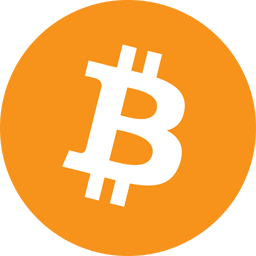 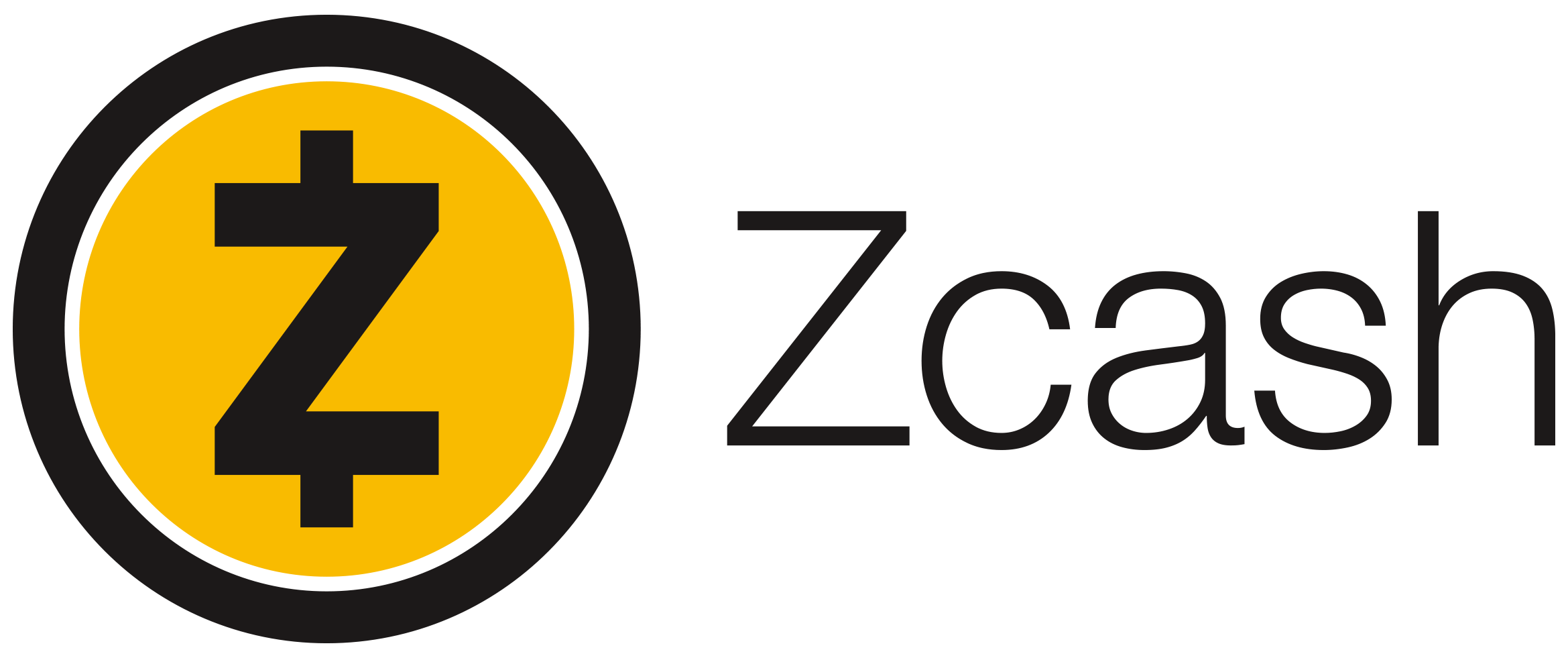 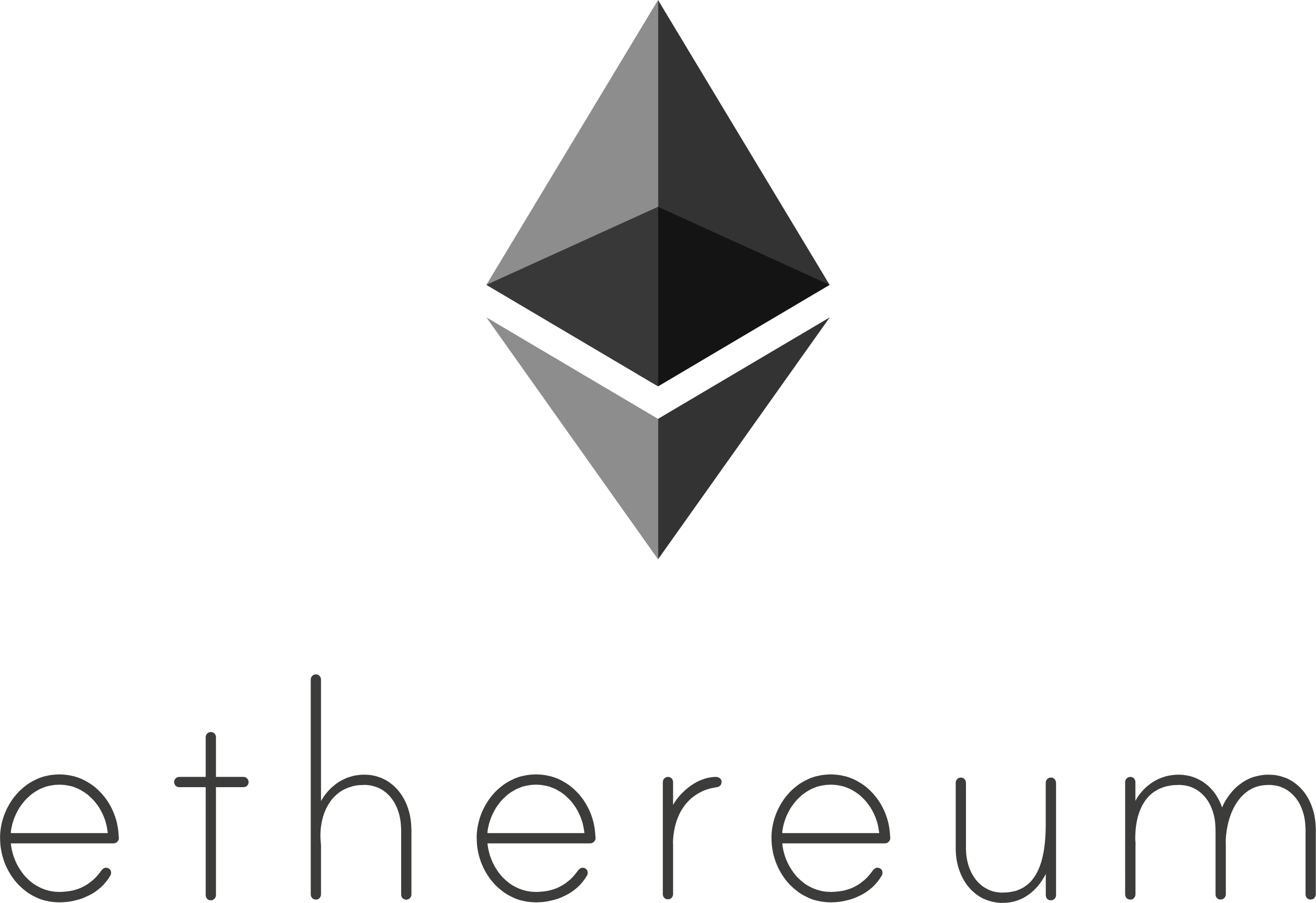 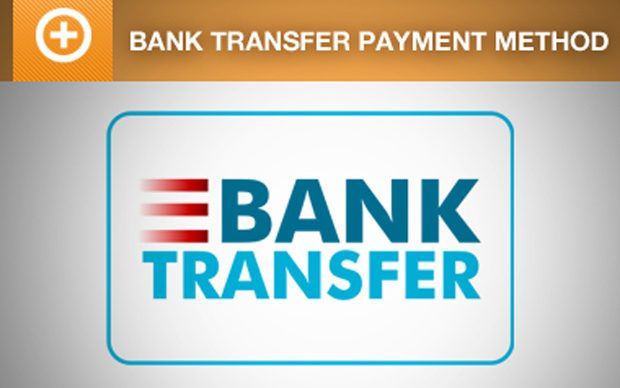 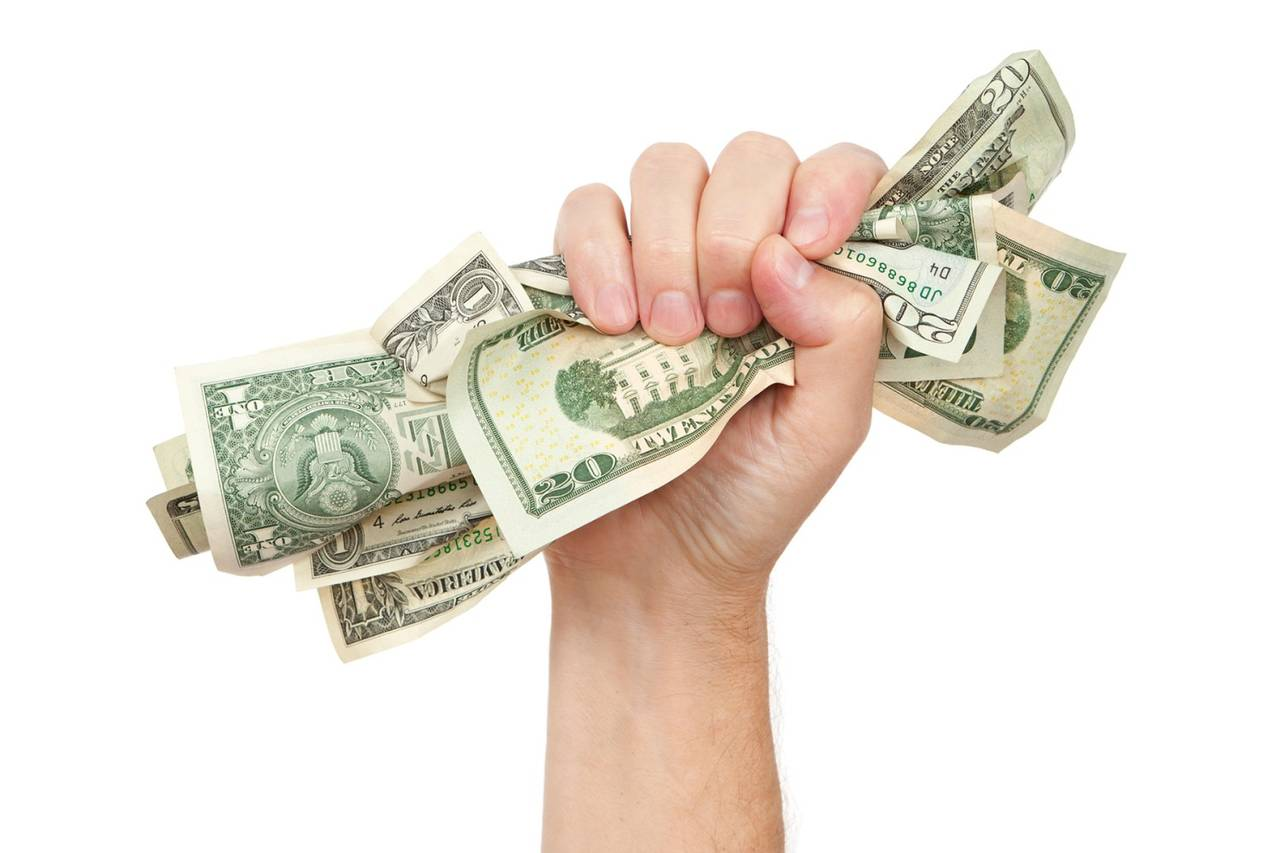 Less private
More private
8
Privacy in Ethereum
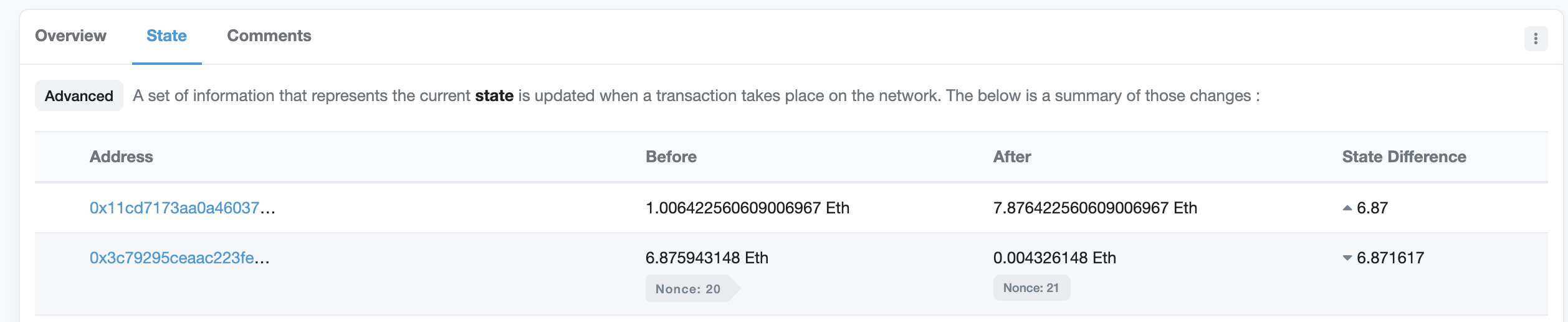 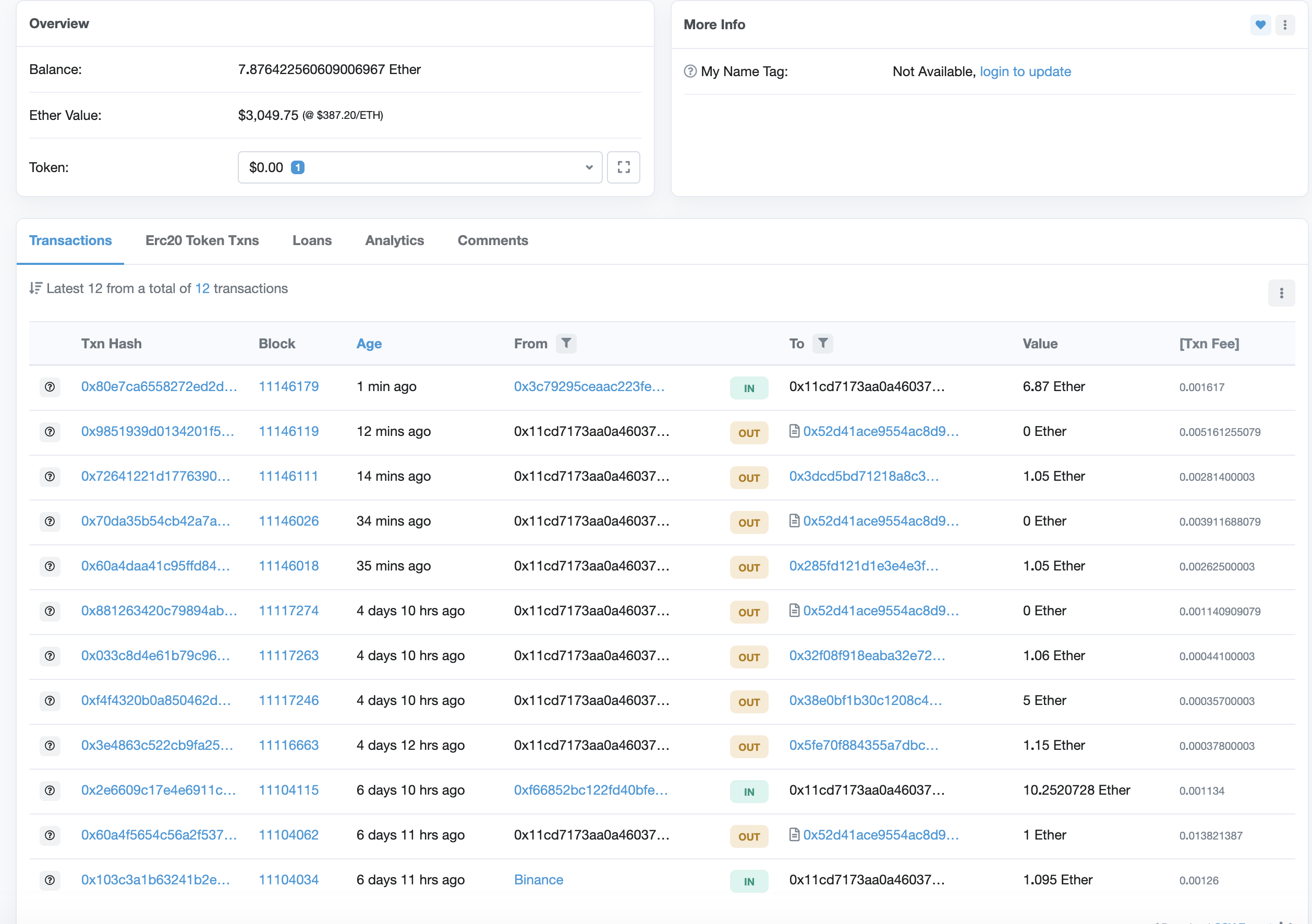 Weak Pseudonymity:
Account public
Values public
Mostly one account per user
Some accounts known (Binance)
Privacy in Bitcoin
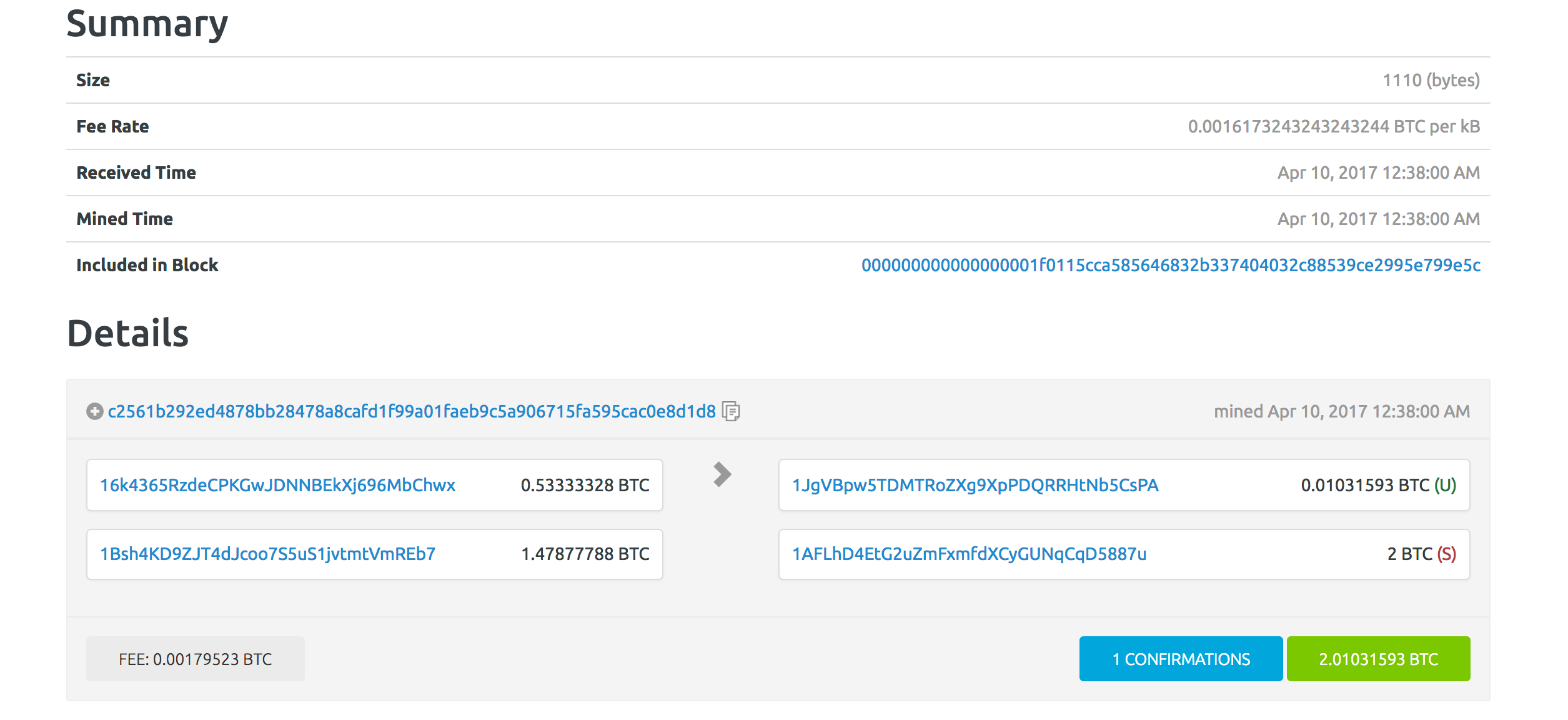 Privacy in Bitcoin
Alice can have many addresses (creating address is free)
Ins: A1: 4 A2: 5           out: B: 6, A3: 3
Change address
Alice’s addresses
Bob’s address
Linking Addresses to Identities
Ins: A1: 4 A2: 5           out: B: 6, A3: 3
Buying book from merchant
Alice learns one of merchant’s addresses (B)
Merchant learns three of Alice’s addresses
Alice uses an exchange 
KYC (Know your customer)
Money serving business collect and verify IDs
BTC  $
Linking Addresses to Identities
Ins: A1: 4 A2: 5           out: B: 6, A3: 3
Buying book from merchant
Alice learns one of merchant’s addresses (B)
Merchant learns three of Alice’s addresses
Alice uses an exchange 
KYC (Know your customer)
Money serving business collect and verify IDs
Exchange learns real ID
BTC  $
Donating to Wikileaks
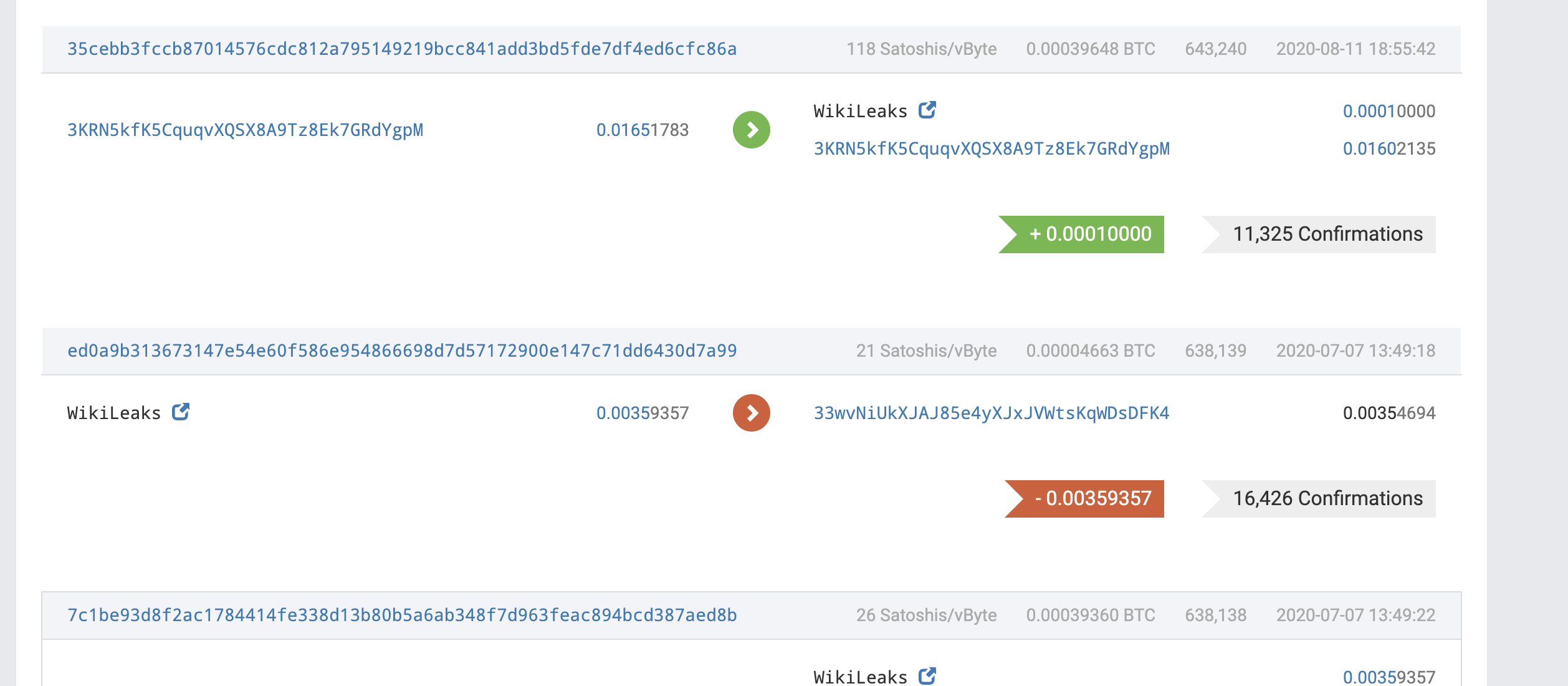 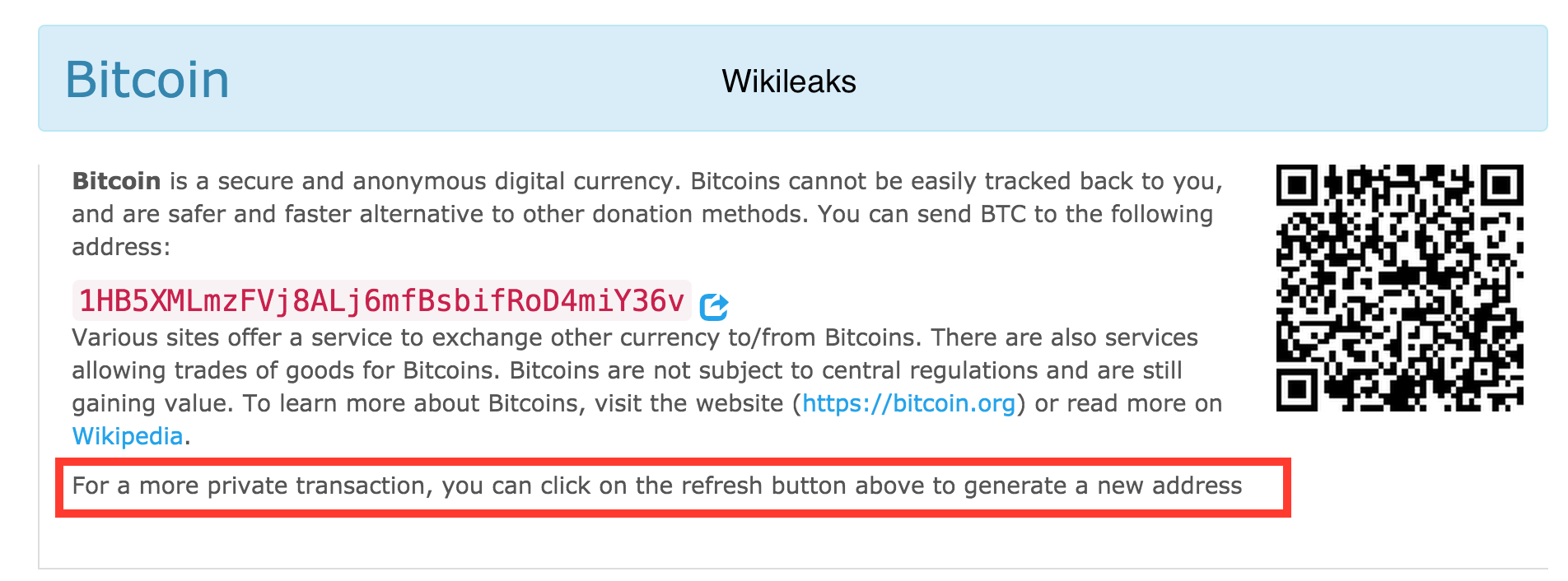 Wikileaks had one address -> Easy to see who donates
Is Bitcoin Anonymous?
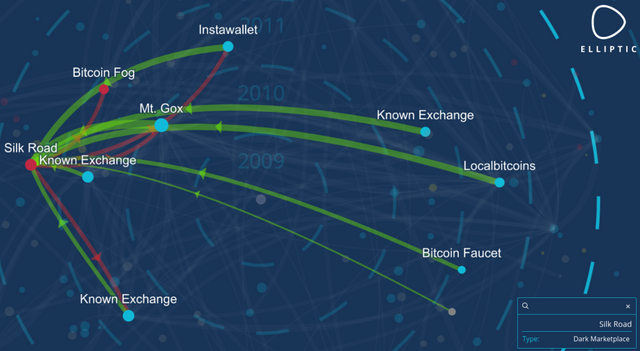 Now commercialized:
No!
It is possible to:
Link all addresses of a single entity:
Determine total assets
Given two TX A->B, C->D, Are B&C the same
If D knows C, can unmask B
Trace stolen funds, find tax evasion
Oppressive governments (Venezuela, North Korea)
Test if Alice ever paid Bob (Wikileaks)
Often answer is yes for all 3. How?
Network Anonymity
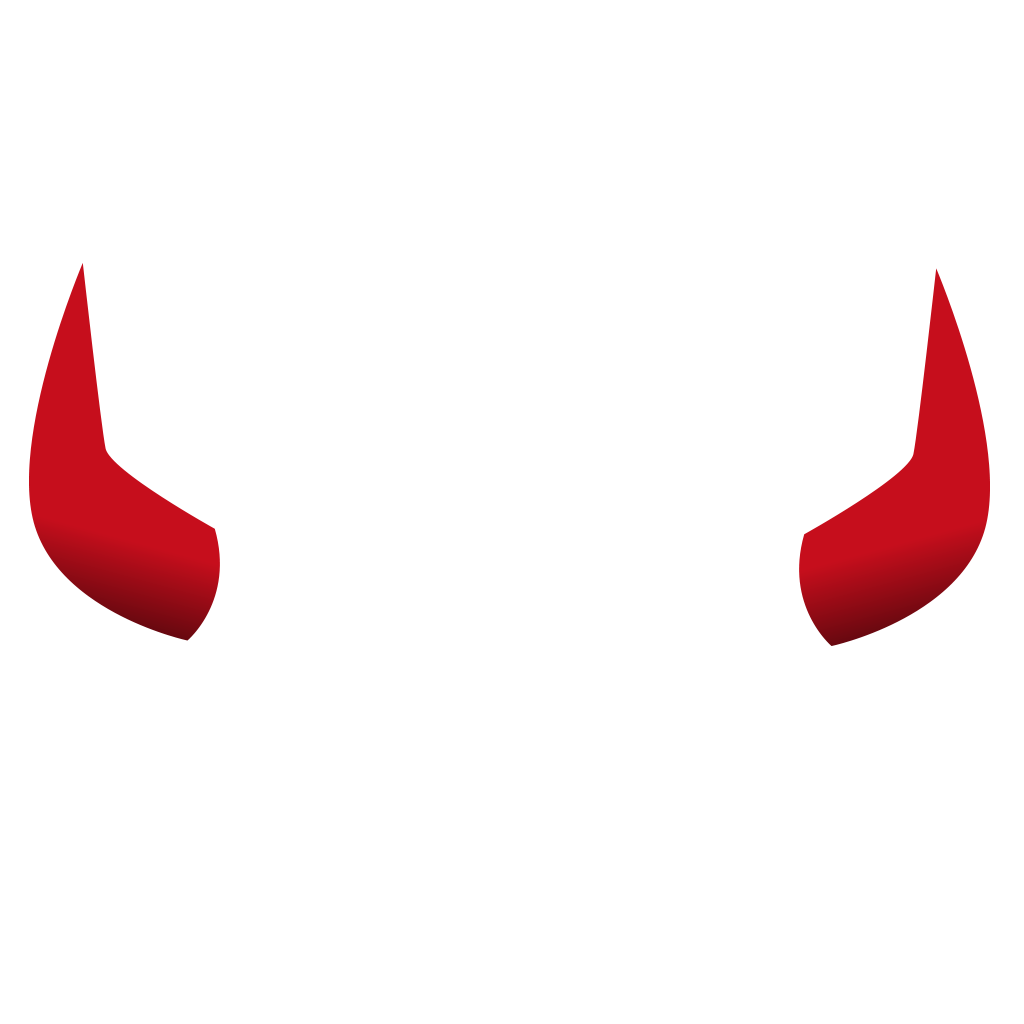 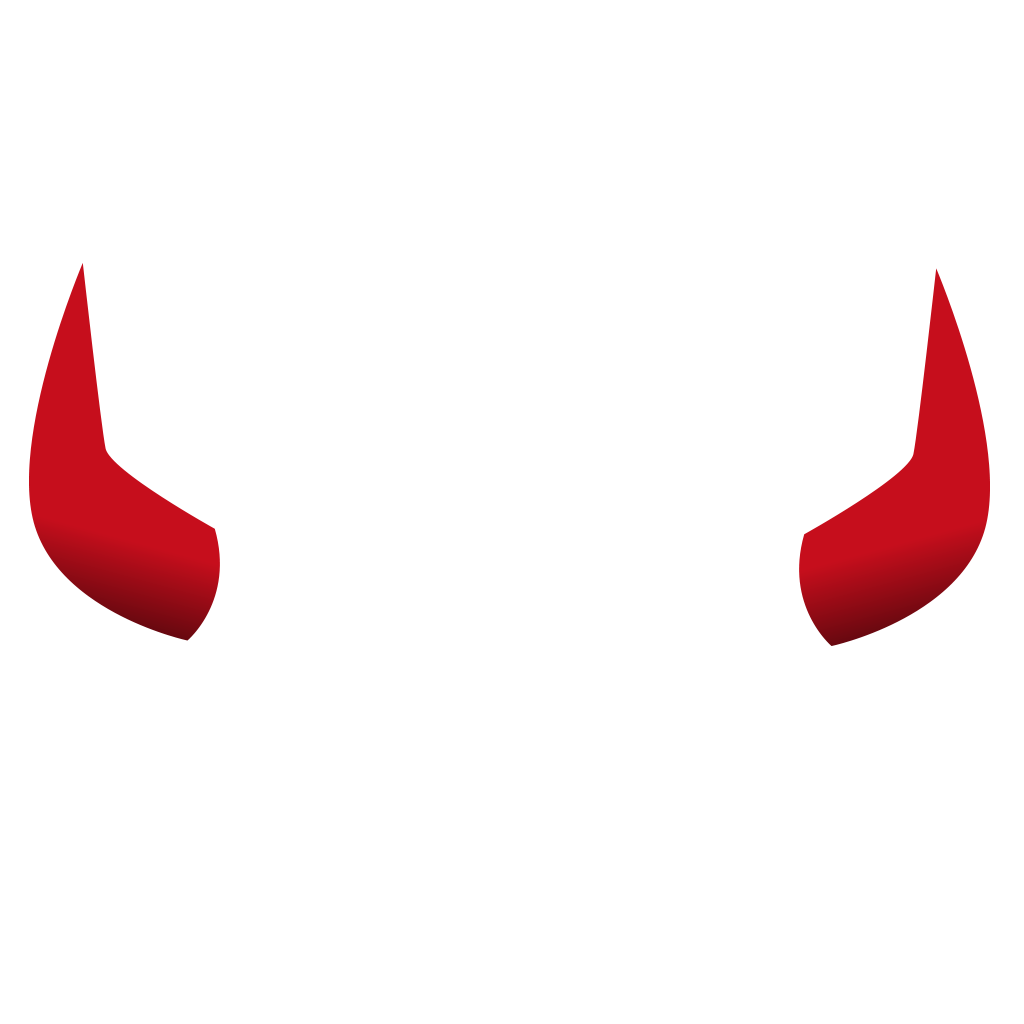 Bitcoin P2P network
signed Tx
end users
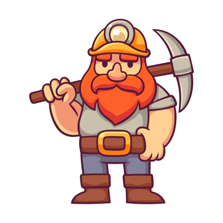 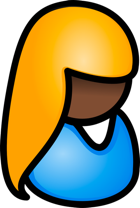 skA
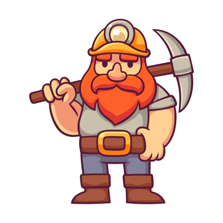 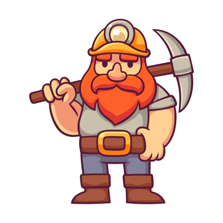 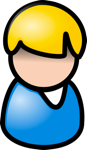 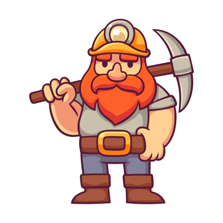 skB
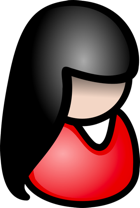 skC
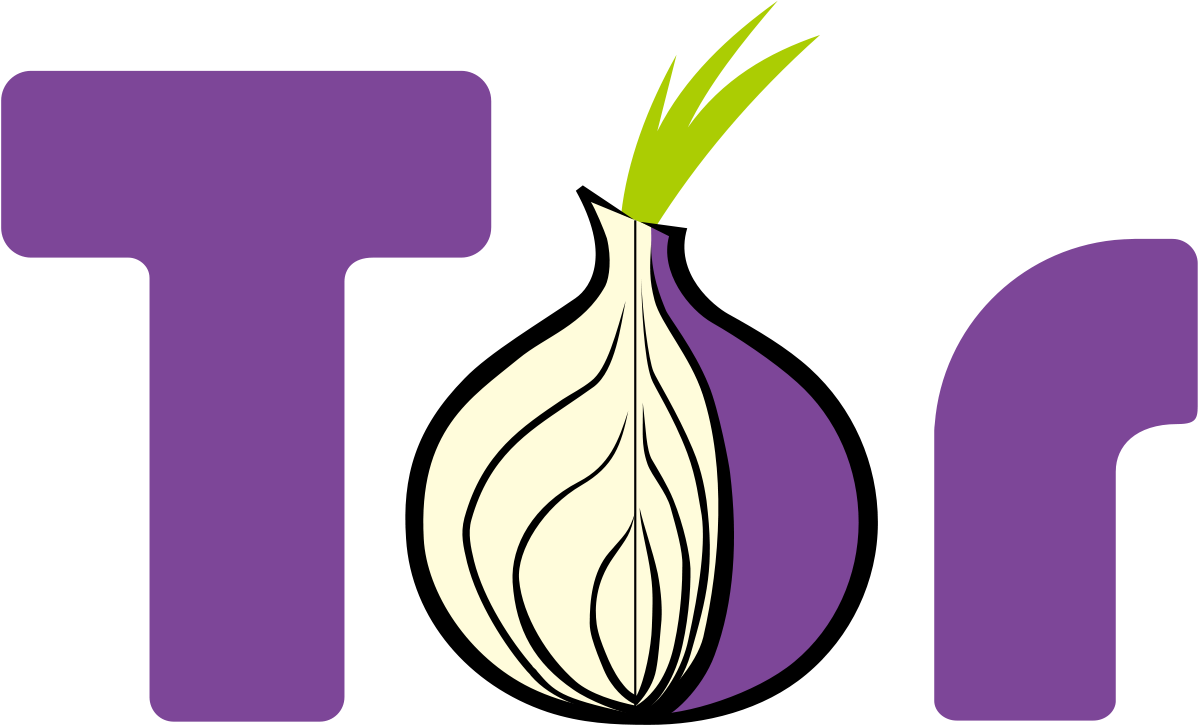 Solution:
Can learn Alice’s IP address
Light client network anonymity
SPV client
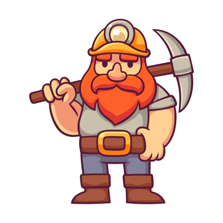 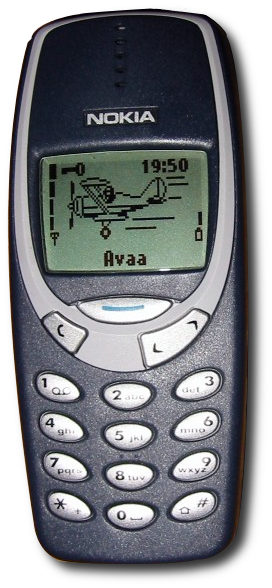 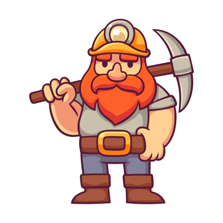 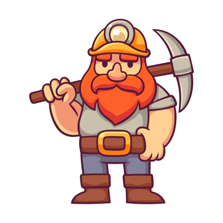 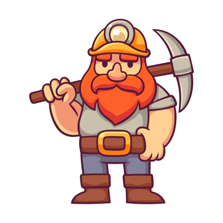 Full node
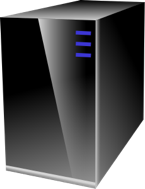 All addresses and transactions
Fully linkable!
Idioms of use
Heuristic 1:
Two addresses are input to same TX (and not multisig script)
-> both addresses are controlled by same entity
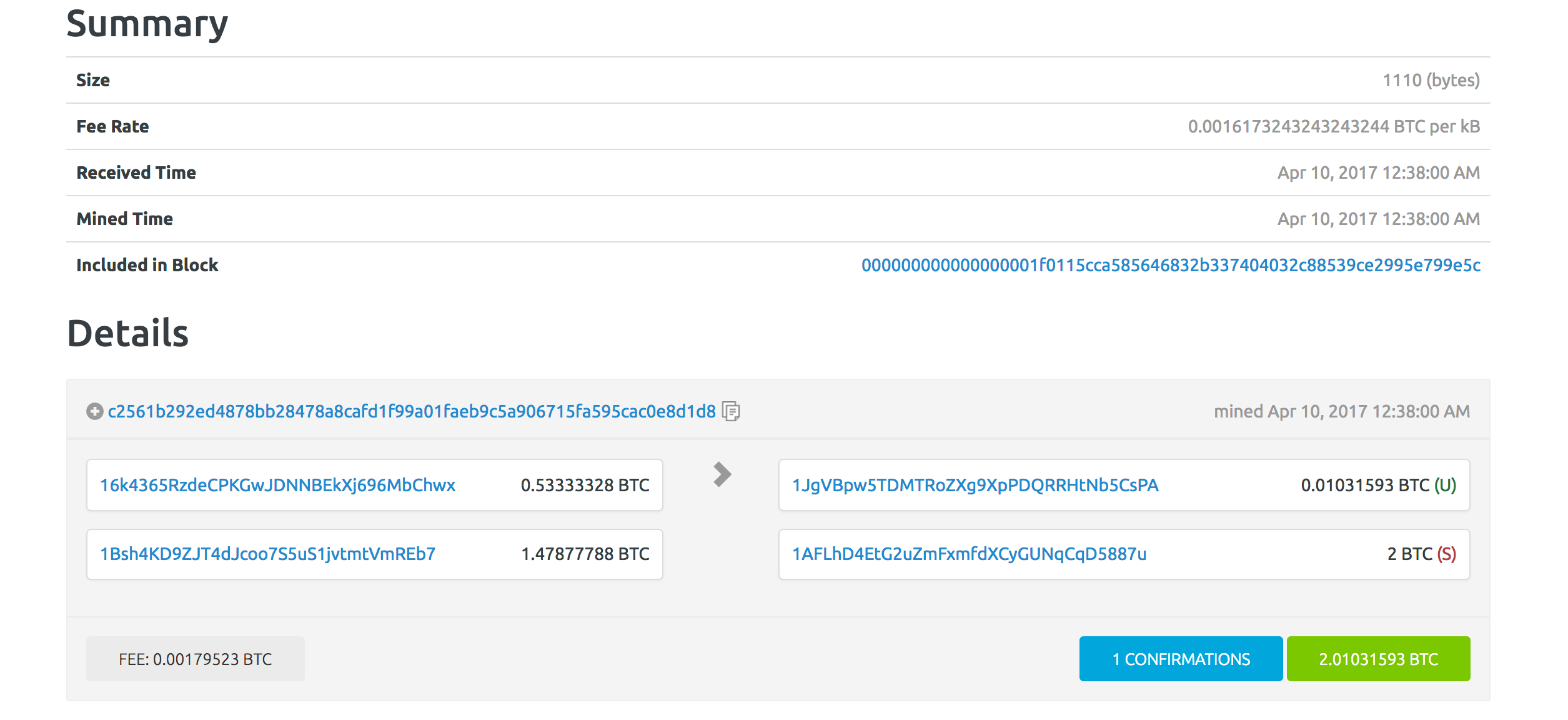 Idioms of use
Heuristic 2:
Change address is controlled by same user as input address
Which is change address: Used to be first address
Heuristic: Only new address, Non round, Less than inputs
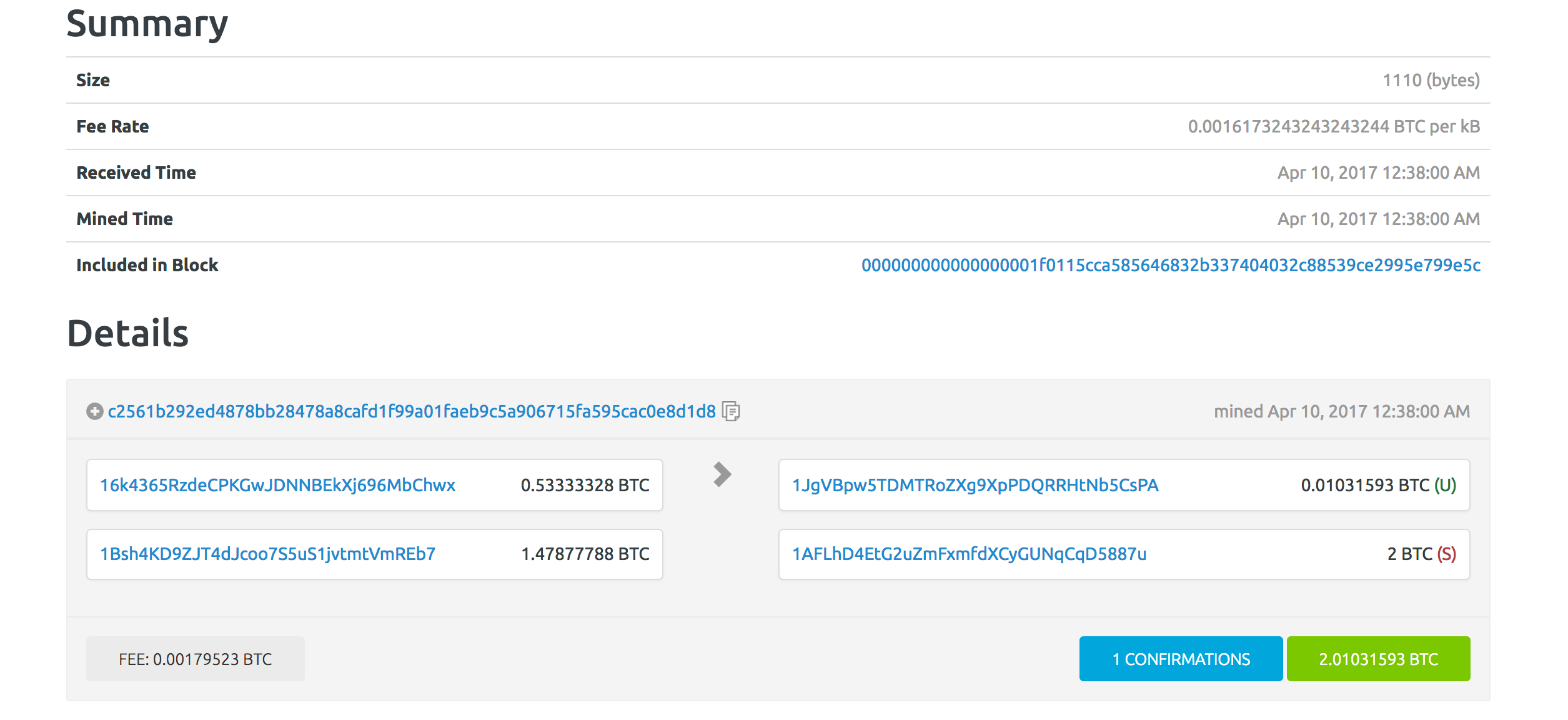 Example tracing
output
transaction
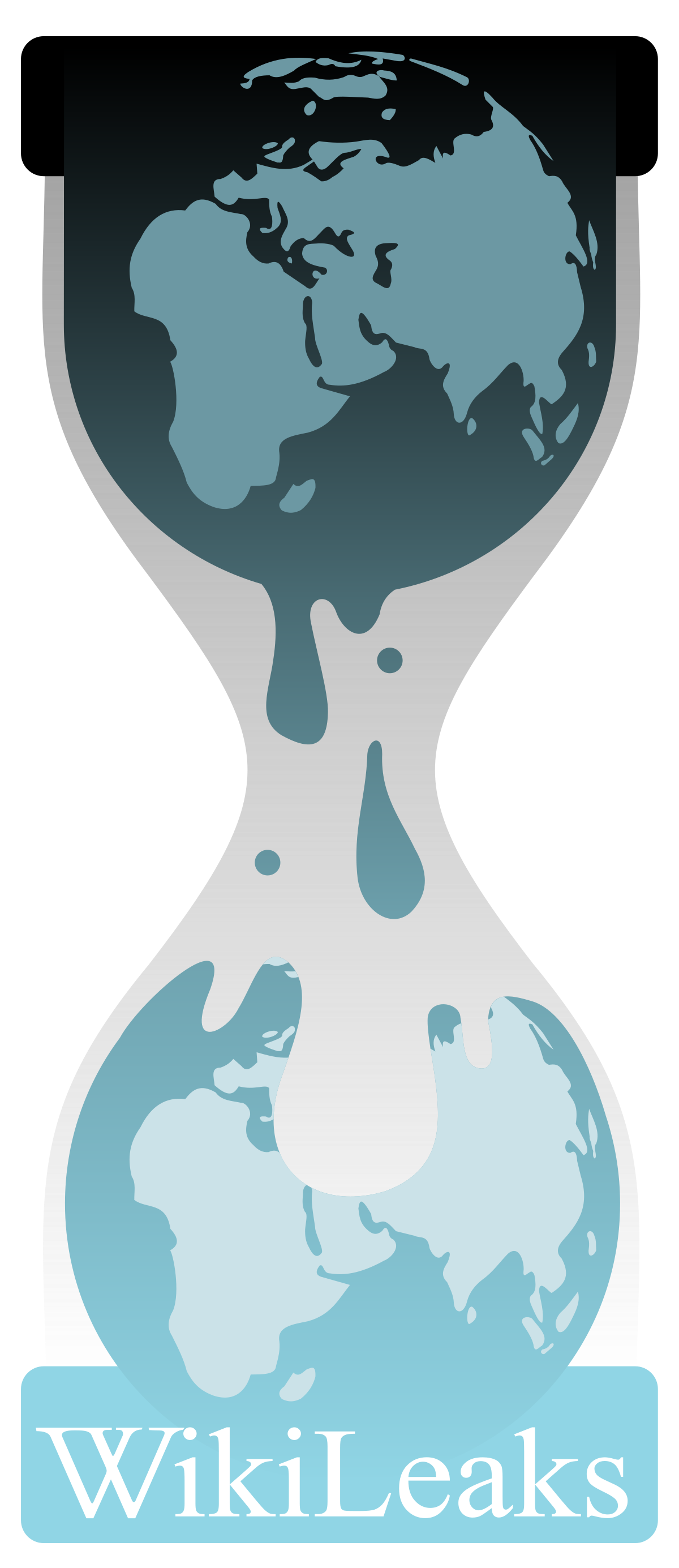 chg
chg.
chg.
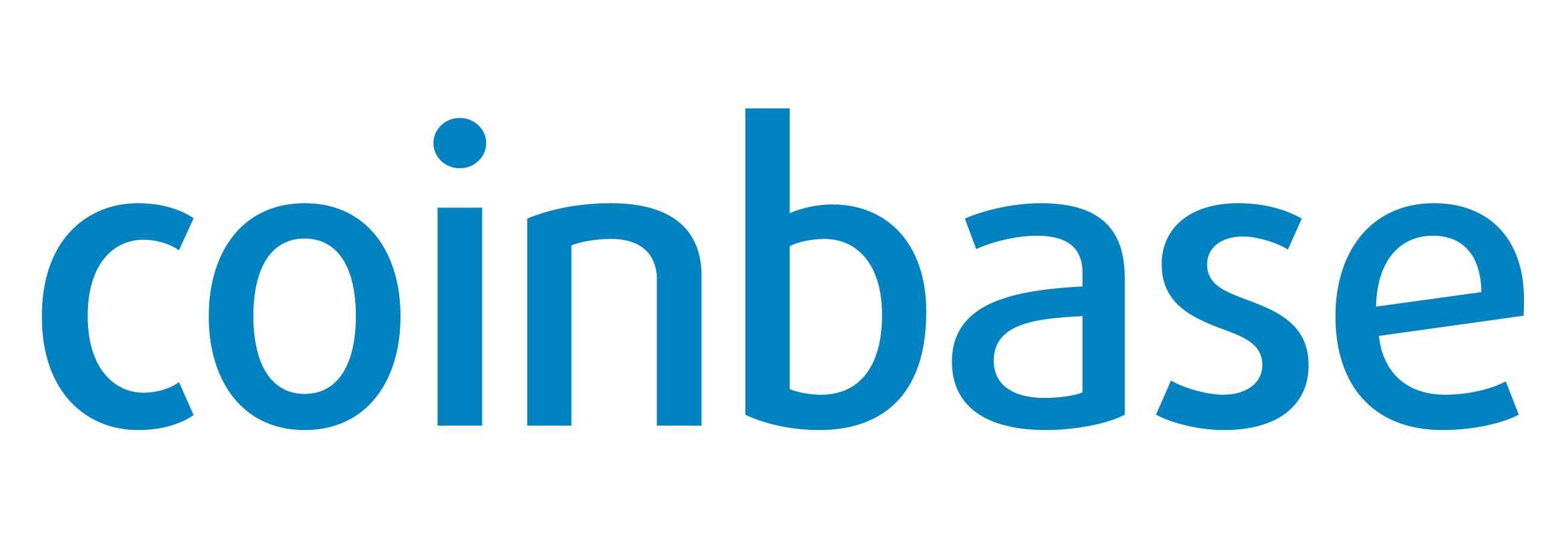 chg.
Coinbase knows entity!
Experiment (2013)
Use Heuristic 1 and 2 -> 3.3M clusters
ID 1070 addreses by interacting with merchants
Coinbase, Bitpay, …
Learn ID of 2200 clusters 
1.8M address
15% of total value
Track multiple thefts
Learn total assets for each cluster
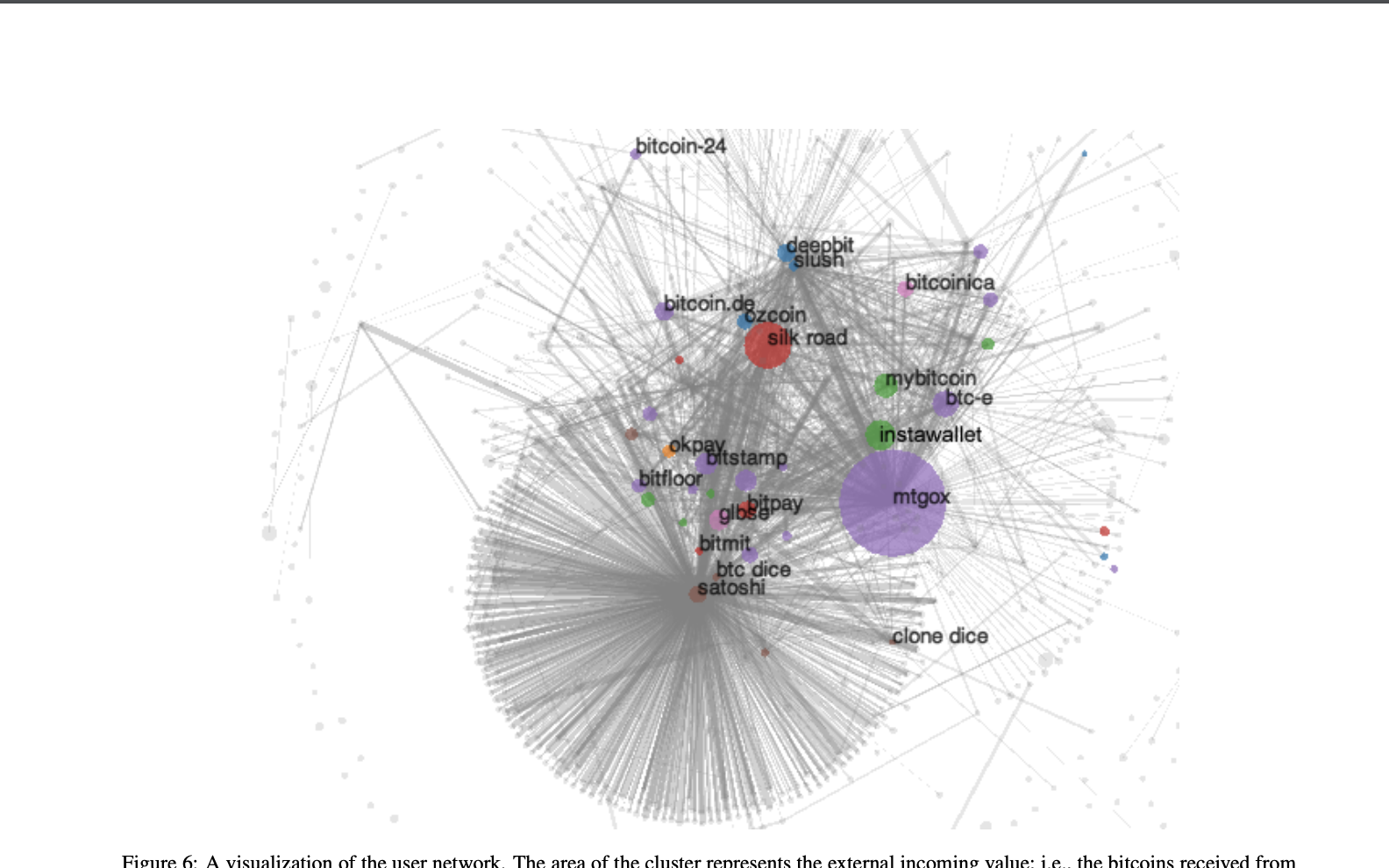 Making Cryptocurrencies anonymous
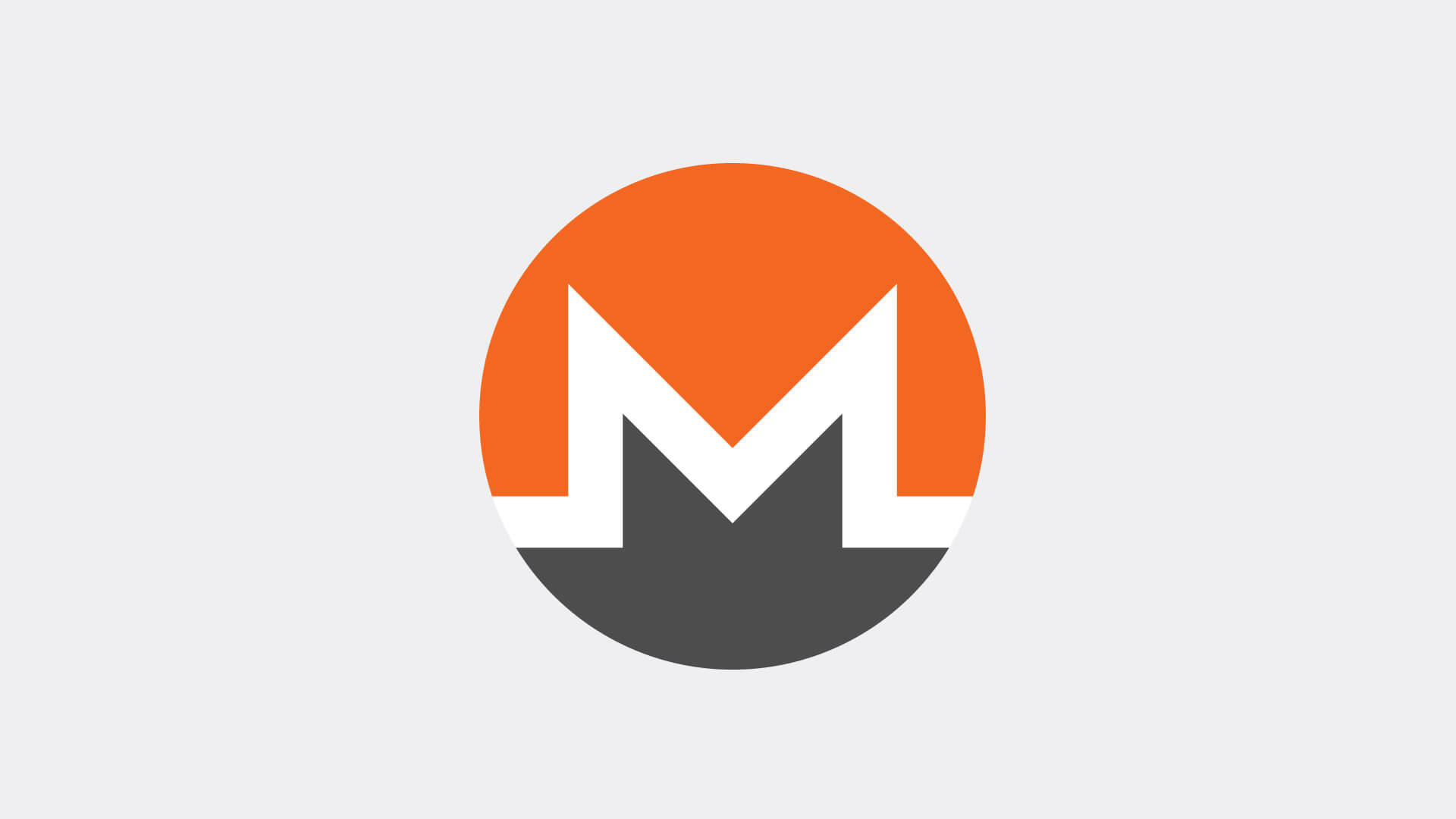 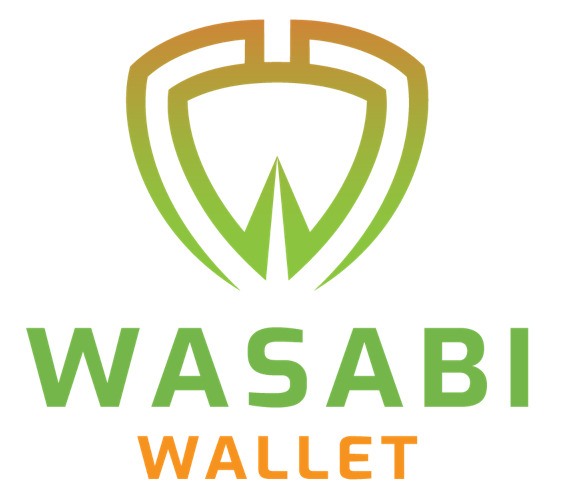 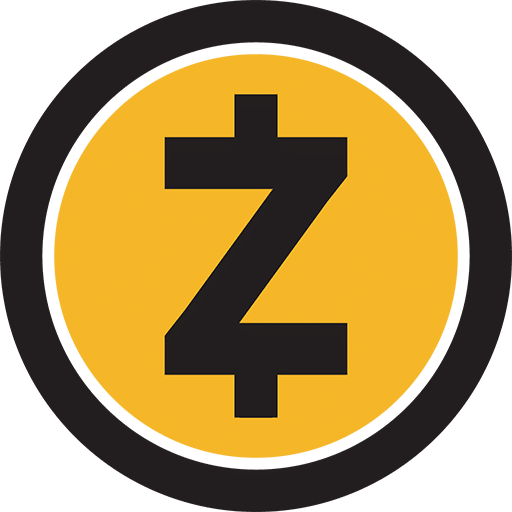 Anonymous cryptocurrencies
Mixing
Another example
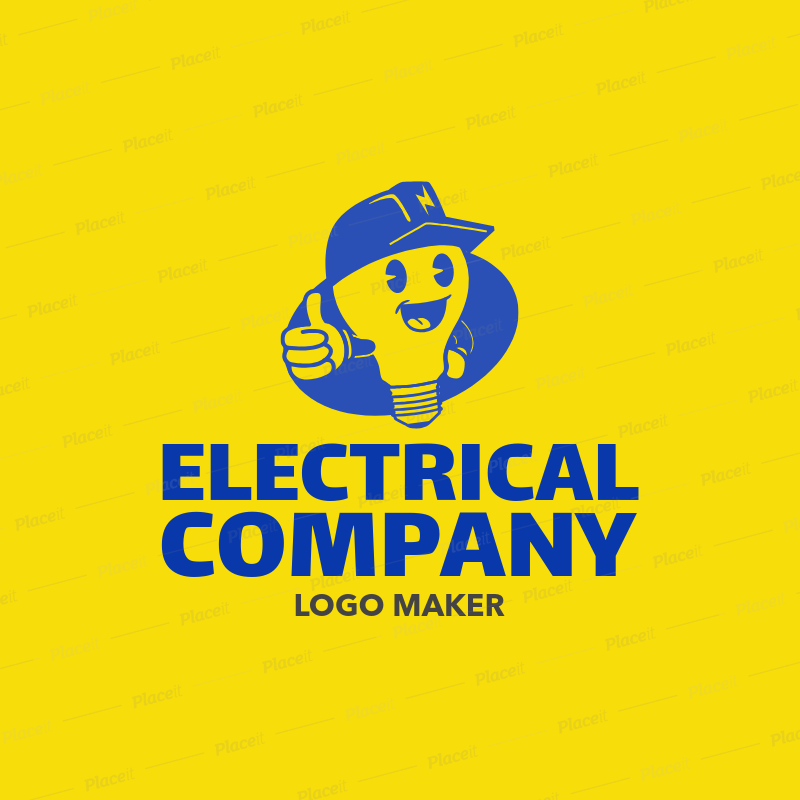 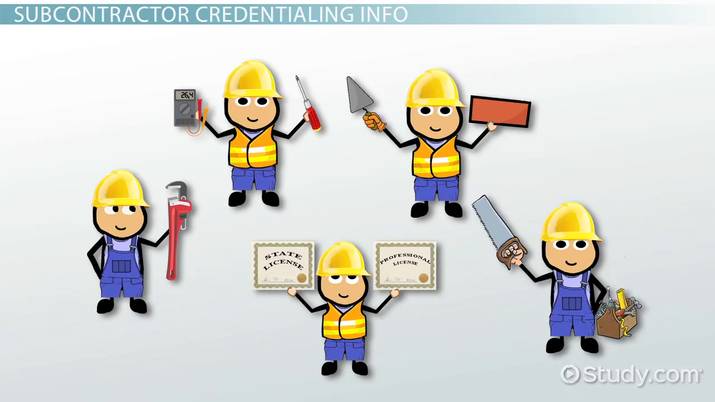 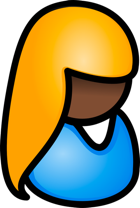 Ins: A1: 1. out: EC1 1
Ins: EC1: 1 out: S: 0.8, EC2: 0.2
Alice and Subcontractor learn EC’s profit margin. 
How can we prevent this?
Another example
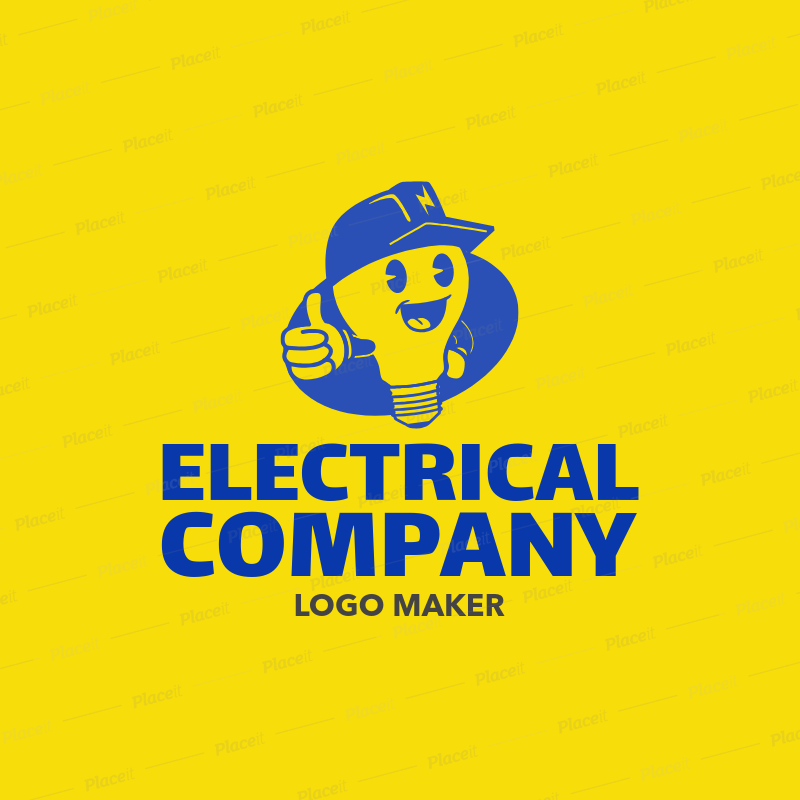 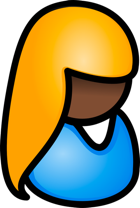 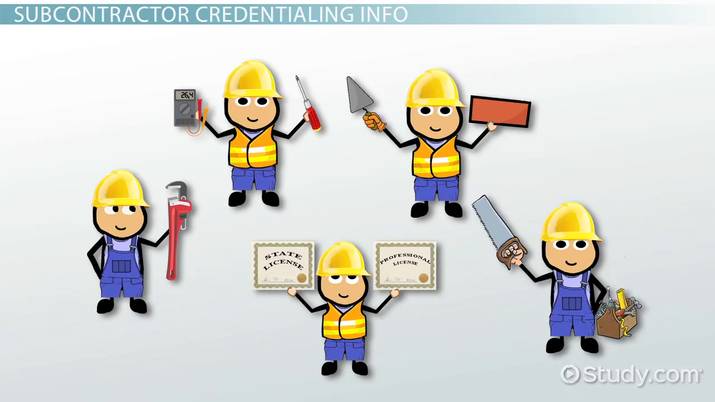 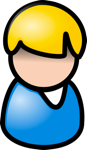 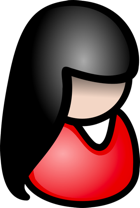 Ins: A1: 1. out: EC1 1
Ins: EC1: 1 out: S: 0.8, EC2: 0.2
EC has many customers. Mix payments -> use some to pay sub
Mixing
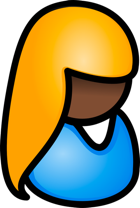 A1 -> M: 1
A2
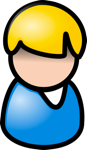 B2
B1 -> M: 1
C2
Mixer
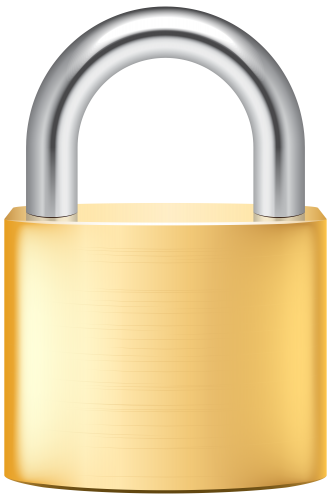 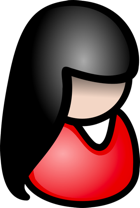 C1 -> M: 1
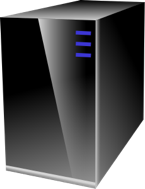 TLS
Ins: M: 3 Outs: B2: 1, A2: 1, C2: 1
Mixing Analysis
Mixer Problems
Mixer can deanonymize 
All outputs MUST have same value
If not you can match inputs and outputs
Mixer takes transaction fees
Mixer can steal funds
ScriptPK for all outputs must be the same
Otherwise linkable on spend
CoinJoin (Mixing without Mixer)
CoinJoin TX
Ins: :A1: 5, B1: 3, C1: 2 
Outs: B2: 2, A2: 2, C2: 2
Change (not private): A3: 3, B3: 1
Signed: Multisig A1, B1, C1
Out value = min of inputs
Usually ~40 inputs
CoinJoin
Online Forum
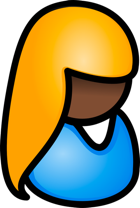 A1: 5, A3 (change)
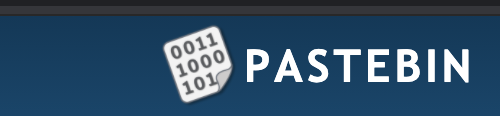 A2 (over Tor)
A1: 5, A3
B1: 3, B3
C1: 2, C3

B2,A2,C2
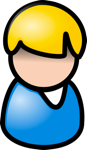 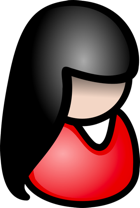 Add Signatures
What if A1 is spent?
Publish Transaction
Coinjoin drawbacks
Coinjoin still has drawbacks:
Interaction required
Any party can disrupt the process
Anonymity set determined by who is using the service
Transaction amounts public
Cryptonote (Monero)
Cryptonote protocol, proposed in 2012
Enables non interactive coinjoin
Sender can choose anonymity set
Hides amounts
Basis of Monero, Mobile coin, others
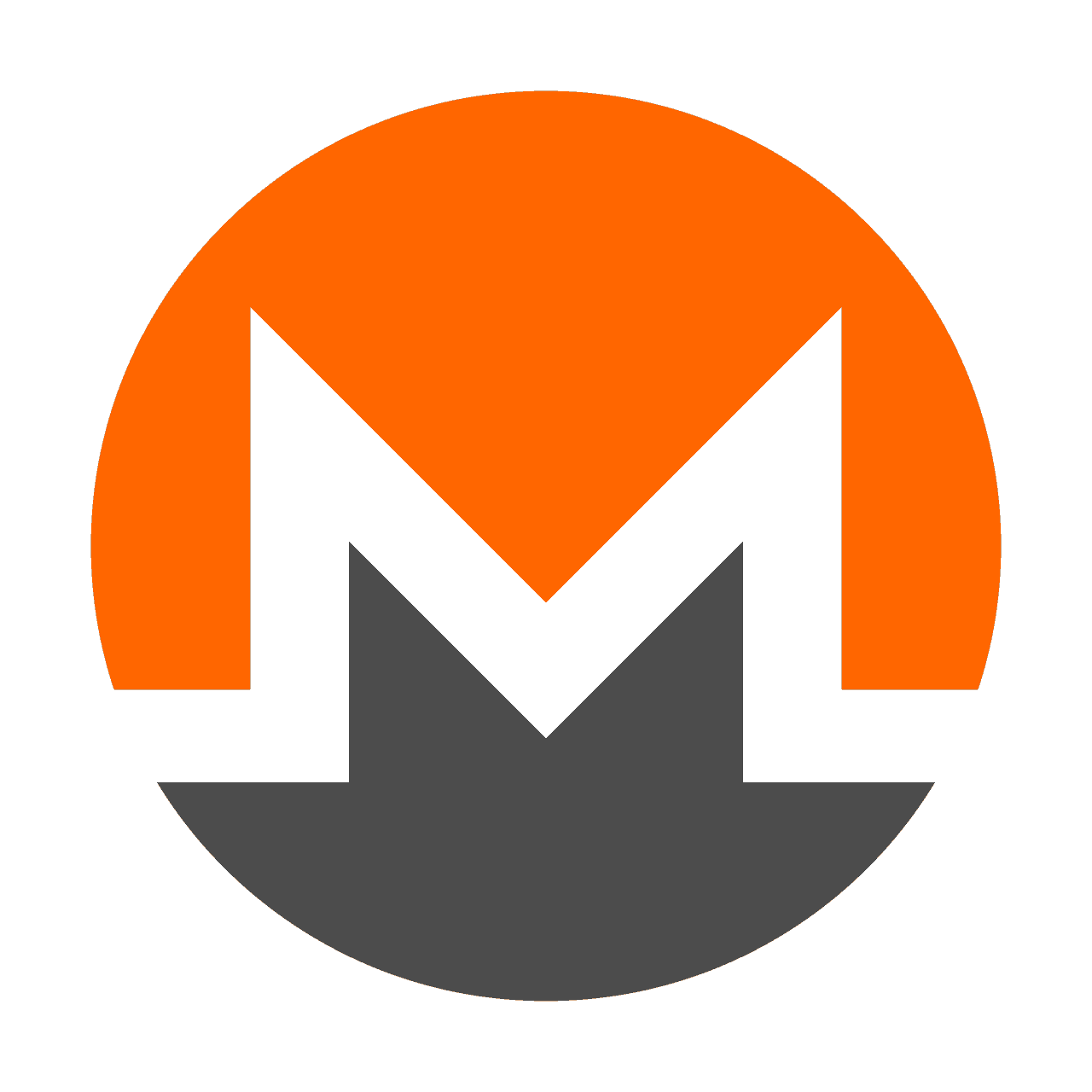 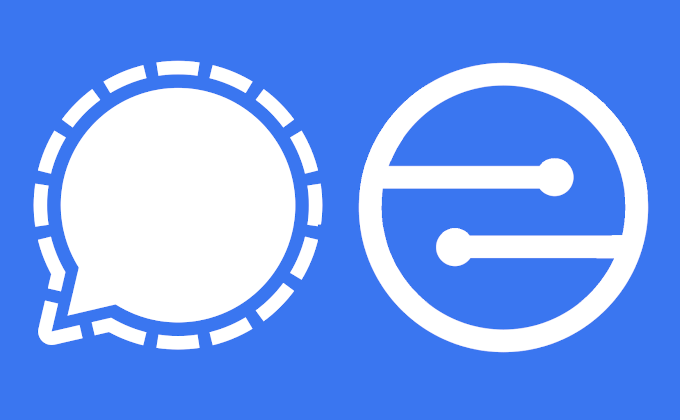 Recap Signatures
Def:    a signature scheme is a triple of algorithms:
Gen():  outputs a key pair    (pk, sk)
Sign(sk, msg)  outputs sig.  σ
Verify(pk, msg, σ)  outputs ‘accept’ or  ‘reject’
Secure signatures:   (informal) 
	Adversary who sees signatures on many messages of his choice,	cannot forge a signature on a new message.
Linkable Ring Signatures
CryptoNote
Additional Pieces:
Generate PKS without interaction
Make amounts private (next lecture)
All UTXOs
PKs subset of UTXOs
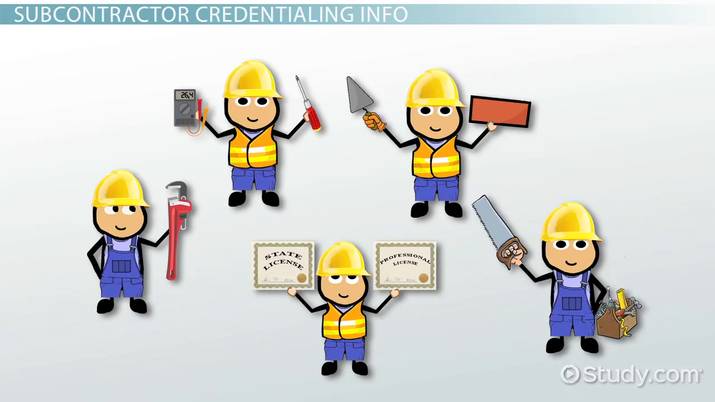 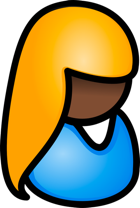 Fresh PKR
TX: Inputs PKs , Output: PKR, Signature: Sign(sk, PKs ,TX)
CryptoNote analysis
Sender picks anonymity set
Ring signature provides anonymity in set
The larger the set the better
Still not perfect (e.g. if I know all other PKs in set)
Linkability of ring signatures prevents double spends
Keys can only be used once
Hides amounts (unlike coinjoin)
Fully non interactive
END  OF  LECTURE
Next lecture:   
Zero-knowledge SNARKs